Tipps zur Therapieplatzsuche
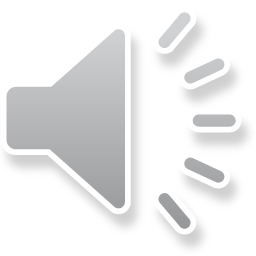 Was Sie in dieser Präsentation erwartet…
Dies ist eine vertonte PowerPoint-Präsentation. Bitte starten Sie den Präsentationsmodus.
Dauer ca. 20 min
Links
www.wege-zur-psychotherapie.de
www.kvhh.net
www.therapie.de
www.psych-info.de
www.ptk-hamburg.de
www.116117.de
www.kvhh.net/de/patienten/terminservicestelle.html
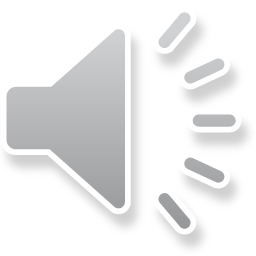 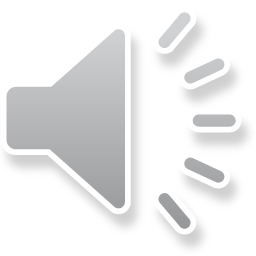 04.01.2023
|  Fußzeile Blindtext, Name des Professors
3
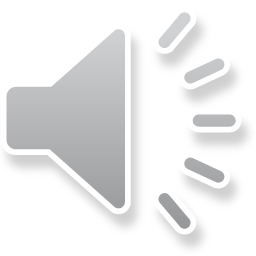 04.01.2023
|  Fußzeile Blindtext, Name des Professors
4
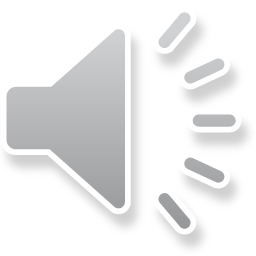 04.01.2023
|  Fußzeile Blindtext, Name des Professors
5
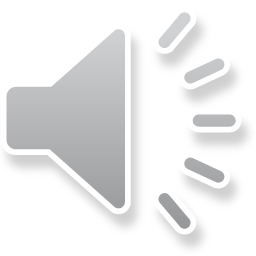 04.01.2023
6
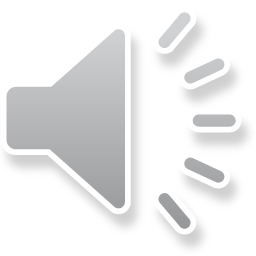 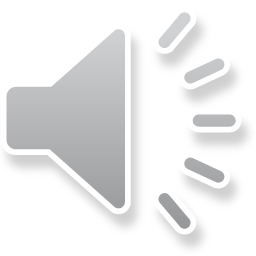 [Speaker Notes: Hier sehen Sie die Website der Terminservicestelle. Die TSS vermittelt Termine für FachärtzInnen und damit auch für PsychotherapeutInnen. Wichtig zu wissen ist, dass Ihnen hier kein Therapieplatz vermittelt wird, sondern ein Termin in der sog. Psychotherapeutischen Sprechstunde. In der PTS erfolgt eine erste diagnostische Einschätzung und Sie bekommen ggf. eine Empfehlung für eine weiterführende Behandlung. Das kann z.B. eine ambulante Psychotherapie in einem der Richtlinienverfahren sein oder in dringenden Fällen eine sog. Akutbehandlung. Weiterführende Informationen zur Sprechstunde, den Richtlinienverfahren, Akutbehandlung usw. erhalten Sie z.B. auf der Website Wege zur Psychotherapie, die ich Ihnen auf Folie 3 vorgestellt habe.
Wenn Sie nun auf der Seite nach unten scrollen sehen Sie, dass es hier nochmal eine Arztsuche gibt. Die Ergebnisse ist, decken sich im Wesentlichen mit denen der KVHH. Sie können die TSS telefonisch kontaktieren, um einen Termin in der PTS zu vereinbaren. Oder Sie können online selbst einen Termin buchen. Dafür klicken Sie hier und werden dann weitergeleitet. Sie werden nach einem Vermittlungscode gefragt. Sollten Sie eine Überweisung Ihres HA oder eines FA zur Psychotherapie erhalten haben, finden Sie den Code auf dem Überweisungsschein. Diesen Code können Sie dann hier eingeben und Ihnen werden verfügbare Termine bei Therapeut*innen in der Nähe angezeigt. Diese Termine sind in der Regel auch relativ zeitnah möglich. Grundsätzlich ist eine Überweisung nicht notwendig, um einen Termin vereinbaren zu können. Sie können den Code hier über die Website selbst generieren. Dazu wählen Sie auch PTS tragen Ihre E-Mail-Adresse und Ihre Postleizahl ein und erhalten den Code per Mail. 
Wir empfehlen grundsätzlich ein zweigleisiges Vorgehen: Also buchen Sie sich hier einen Termin der Sprachstunde und suchen Sie parallel weiter nach einem Therapieplatz.]
Vorgehen
Erstellen Sie sich eine Liste mit Therapeuten, die Sie kontaktieren wollen (am besten als Tabelle in Excel).
Kontaktieren Sie Therapeuten telefonisch oder per E-Mail. Schildern Sie kurz Ihre Beschwerden und Ihre aktuelle Situation. Nennen Sie unbedingt Ihr Alter, dass Sie studieren und zeitlich sehr flexibel sind.
Notieren Sie den Kontaktversuch in Ihrer Liste (Praxisname, Datum, Ergebnis).
Seien Sie hartnäckig und versuchen Sie es ggf. in zwei bis drei Wochen erneut.
Kontaktieren Sie parallel die Terminservicestelle der Kassenärztlichen Vereinigung und vereinbaren Sie einen Termin für die Psychotherapeutische Sprechstunde.
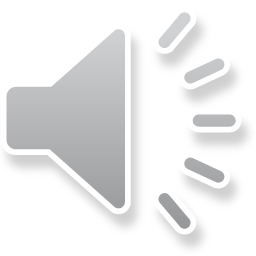 04.01.2023
|  Fußzeile Blindtext, Name des Professors
9
Reality Check
Lassen Sie sich nicht entmutigen!
Es ist normal, dass Sie von den meisten Praxen eine Absage erhalten, weil alle Plätze auf absehbare Zeit belegt sind.
Kontaktieren Sie z.B. 20 Praxen, rechnen Sie bitte damit, von mindestens zehn gar keine Antwort zu erhalten. Das ist leider die Regel und sollte Sie nicht entmutigen! Mit Glück erhalten Sie aber auch schon in der ersten „Runde“ eine positive Rückmeldung. Wenn nicht, starten Sie eine zweite Runde.
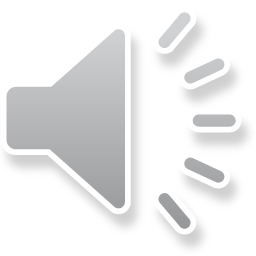 04.01.2023
|  Fußzeile Blindtext, Name des Professors
10
Wenn alles nichts hilftDas kostenerstattungsverfahren
Nähere Informationen finden Sie z.B. hier:

https://ptk-hamburg.de/wp-content/uploads/2019/07/bptk_ratgeber_kostenerstattung.pdf 

oder hier:

https://kassenwatch.de/hinweise-fuer-patientinnen
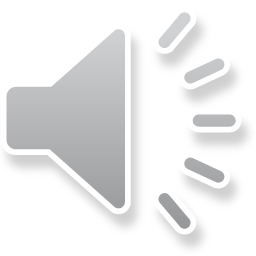 04.01.2023
11
Psychotherapie für Privatversicherte Patient:innen
Analoges Vorgehen wie bei gesetzlich versicherten Patient:innen

Besonderheiten: 
Prüfen Sie, ob und in welchem Umfang Ihr Tarif Psychotherapie einschließt, fragen Sie ggf. direkt bei Ihrer Versicherung nach. Nähere Informationen finden Sie hier.
Kontaktieren Sie gezielt Privatpraxen. Diese finden Sie ebenfalls über www.therapie.de oder www.psych-info.de
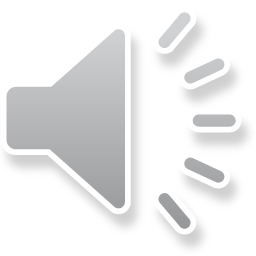 Praxis für Psychotherapie
Psychologische:r/ärztliche:r Psychotherapeut:in: Psychotherapeut:innen im engeren Sinne, Psychologie- bzw. Medizinstudium + fachärztliche Weiterbildung (drei bis fünf Jahre), Approbation, mit Zulassung der KV Hamburg = Leistung der gesetzliches Krankenversicherung, ohne Zulassung der KV Hamburg = Abrechnung mit Privaten KV, Beihilfe oder Selbstzahlern (nach GOP)

Heilpraktiker:in für Psychotherapie:
Anforderung nach dem Heilpraktikergesetz = Hauptschulabschluss, d.h. kein Studium/keine Ausbildung notwendig, Heilpraktikererlaubnis nach vorheriger Prüfung bei der Sozialbehörde, i.d.R. Selbstzahlerleistung, keine einheitliche Gebührenordnung
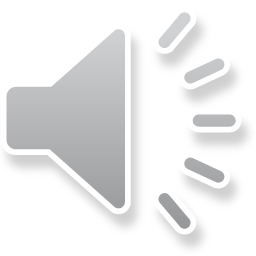 04.01.2023
13
Vielen Dank für Ihre Aufmerksamkeit!
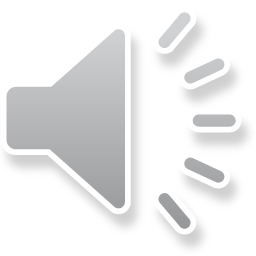 04.01.2023
14